WHOM SHOULD WE CONCENTRATE ON IN ENFORCING THE LAWS ON PUBLIC MORALITY?
ACP. JONES BLANTARI(BSc; MPH)GPS
ASP. THOMAS SALIFU NDEOGO(BSc; MBA)GPS
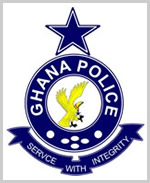 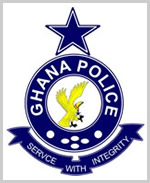 GHANA POLICE SERVICE
ISSUES
Ghana continues to record significant progress in the fight against HIV and AIDS.
Prevalence has plateaued around 1.3% in the general population (15-49yrs)for sometime now.
Significant challenges exist in Key Populations where prevalence is 15 times higher than the general population(11% for FSW AND 17% for MSM)
Social, political, religious and legal settings in country do not promote access to prevention, treatment and Care services for this sub-population
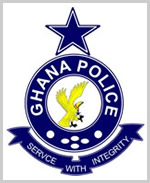 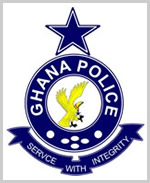 GHANA POLICE SERVICE
2
DESCRIPTION
The epidemic of “enforcing bad laws” by Law Enforcement Agents stand in the way of progress in addressing HIV.
Creation and application of laws is often based on prejudice, fear, myth and NOT science or evidence.
In the absence of protective laws therefore, there is increase in intolerance and rights violations
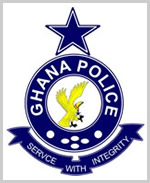 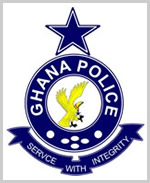 GHANA POLICE SERVICE
3
DESCRIPTION
As key players in the enforcement of laws, the GPSACP in collaboration with the Ghana Office of UNFPA designed and implemented a program in 6 out of 14 Police Regions in Ghana with the aim to:
Solicit information on how the Police would identify a sexual minority/key population
Define Laws that classify Key Populations
Increase understanding on what constitutes the causation of a sexual offence/offence against public morals
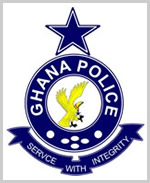 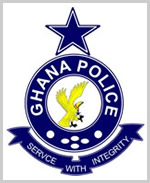 GHANA POLICE SERVICE
4
METHODOLOGY
Focus Group Discussions to discuss issues raised(in the description)
Sensitization to address pertinent issues that came out of the FGDs
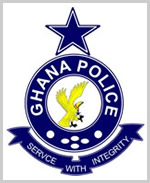 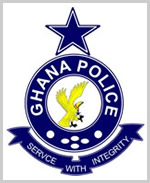 GHANA POLICE SERVICE
5
FINDINGS
The discussion areas and responses included the following:
1.   How do you identify a Key Population?
    “…I can identify a KP by the nature of her short dress, long earrings, exposed breasts, chains on her legs and fancy hair styles…’
     “…I can identify a sex worker by the type of dressing he/she wears      and the location especially at night…’
   “ Also the carrying of condoms especially different colors”
The ability of respondents understanding the laws and interpreting them ranged from one being an SPO (77%) to working at DOVVSU (70%) to operational men (38%) respectively.
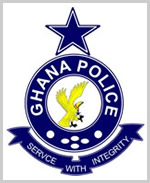 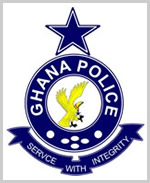 GHANA POLICE SERVICE
6
FINDINGS
2.  How does the Criminal Offences Act describe the offences of Solicitation or unnatural carnal knowledge?
 In all instances, participants could not define or state the key ingredients of the law as stated in the Criminal Offences Act. (Ref. Sect. 104 & Sect 273-276 of the Criminal Offences Act 29/1960.) The response levels were SPO (62%), DOVVSU (70%) and Other Ranks (59%).
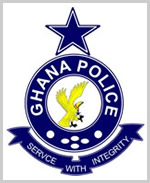 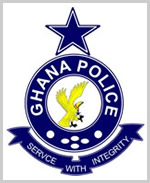 GHANA POLICE SERVICE
7
FINDINGS
3. What constitutes a sexual offence/offences against public morals.
In answer to these questions, discussants dwelt mostly on perceptions as facts. The way of dressing, the time of the day, the way of walking and where one is spotted constituted most of the responses of law enforcement officials. Appropriateness of responses ranged from DOVVSU (63%) to SPOs (59%) and Other Ranks (41%)
4. Discussants then viewed a documentary on police abuses against Key Populations
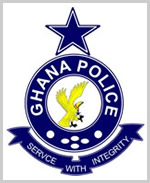 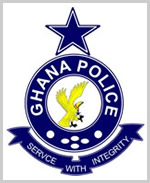 GHANA POLICE SERVICE
8
LESSONS LEARNT
After  viewing the documentary on Police abuses, participants agreed on the following:
Police must be more professional in their dealings with every segment of society
Most senior officers stated that even though they try to protect the rights of these KPs they are compelled to go after them due to political and societal pressure.
Morality should and must be decoupled from law enforcement
 There should be greater supervision of personnel especially the patrol teams.
The law enforcement  must constantly dialogue with the judiciary/legislature in order to protect the rights of KPs
NEXT STEPS
Acceptance is a major breakthrough to reform.
Meaningful engagement with key partners is expected to result in the following:
Consensus building
Efficient use of available resources
Sustainability of the program
Ownership/buy-in
Transparency
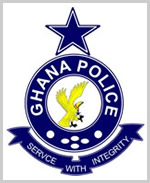 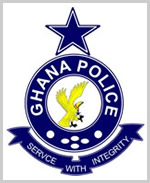 GHANA POLICE SERVICE
10
ACKNOWLEDGEMENT
Ghana Police Service Administration
UNFPA for Technical  Support
USAID/PEPFAR for Financial Support
GAC for providing the enabling environment
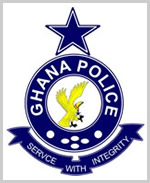 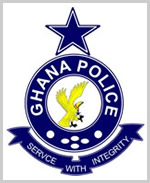 GHANA POLICE SERVICE